Respectful Relationships within the Victorian Curriculum F-10
Whole school approach
The Victorian Curriculum F-10 provides the basis for the design of teaching and learning programs.
Content descriptions identify what teachers are expected to teach and what students are expected to learn
Achievement standards describe what students are typically able to do and are the basis for assessment and reporting student achievement
Respectful relationships in the Victorian Curriculum
The development of respectful relationships teaching and learning programs  in schools will draw upon:
Health and Physical Education 
Personal and Social Capability.
The two curricula are complementary
The Personal and Social Capability (P&SC) involves learning to recognise and regulate emotions, develop empathy for others and understand relationships, establish and build a framework for positive relationships, work effectively in teams and develop leadership skills
HPE enables students to recognise personal qualities, understand identity and strategies for respectful relationships

Together HPE and P&SC develops knowledge and skills to promote respectful relationships that are safe and equitable.
Health and Physical Education Structure
Strands and sub-strands
Achievement standards

The first achievement standard at Foundation and then at Levels 2, 4, 6, 8 and 10. 
A curriculum for students with disabilities is provided in this learning area.
HPE Structure - Focus areas
The focus areas provide the context through which the 
Content Descriptors and Achievement Standards 
are taught and assessed
[Speaker Notes: Relationships and sexuality focuses on establishing and managing respectful relationships. Students develop knowledge, understanding and skills in relation to strategies for respectfully relating to and interacting with others. They also develop explore strategies for relationships where there is an imbalance of power such as bullying, harassment, violence and discrimination including violence based on race, gender and sexuality.

Safety addresses safety issues that students may encounter in their daily lives, including those in the home. Students develop knowledge, understanding and skills to make safe decisions and behave in ways that protect their own safety and that of others, including strategies for managing with unsafe or uncomfortable situations, managing personal safety and safety in relationships and dating.]
Continuum of learning
Health and Physical Education content descriptions
Personal and Social Capability Structure
Strands and Sub-strands
Achievement standards

The first achievement standard at Foundation and then at Levels 2, 4, 6, 8 and 10. 
A curriculum for students with disabilities will be developed in this learning area.
Explicit teaching and assessment
The Personal and Social Capability describes social and emotional learning as discrete knowledge, understandings and skills, rather than a statement of pedagogy
For example, just because a student completes a task as part of the team, this does not mean that they acquire the knowledge, understandings and skills necessary to work collaboratively with others. The knowledge, understandings and skills for working collaboratively, such as communication, negotiation, time management and conflict resolution, need to be explicitly taught and assessed.
Successful social and emotional learning programs move beyond giving information to explicitly teaching and providing opportunity for students to practise interpersonal skills.
How would you teach and assess this?
An example Level 7-8
	Content descriptor:
	Recognise the impact of personal boundaries, intimacy, distribution of power and social and cultural norms and mores on the ways relationships are expressed	
    Achievement standard 
    (part of):
   	They identify indicators of respectful relationships in a range of social and work-related situations.
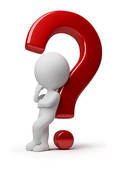 Dr Rachael WhittleCurriculum Manager, Health and Physical EducationVCAA
Phone: 90321721
Email: whittle.rachael.j@edumail.vic.gov.au